الكسور العشرية و الكسور الاعتيادية
 والأعداد الكسرية
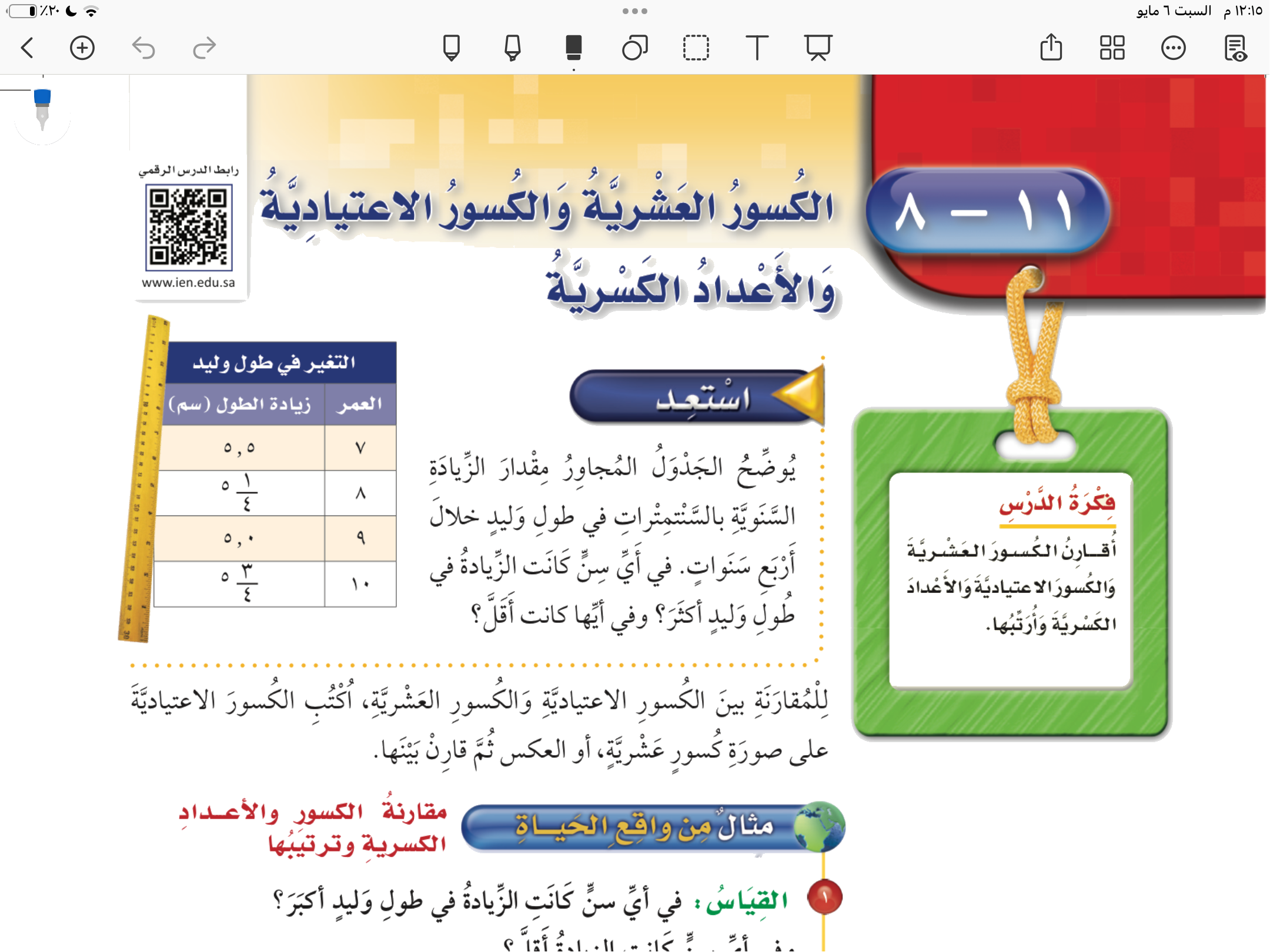 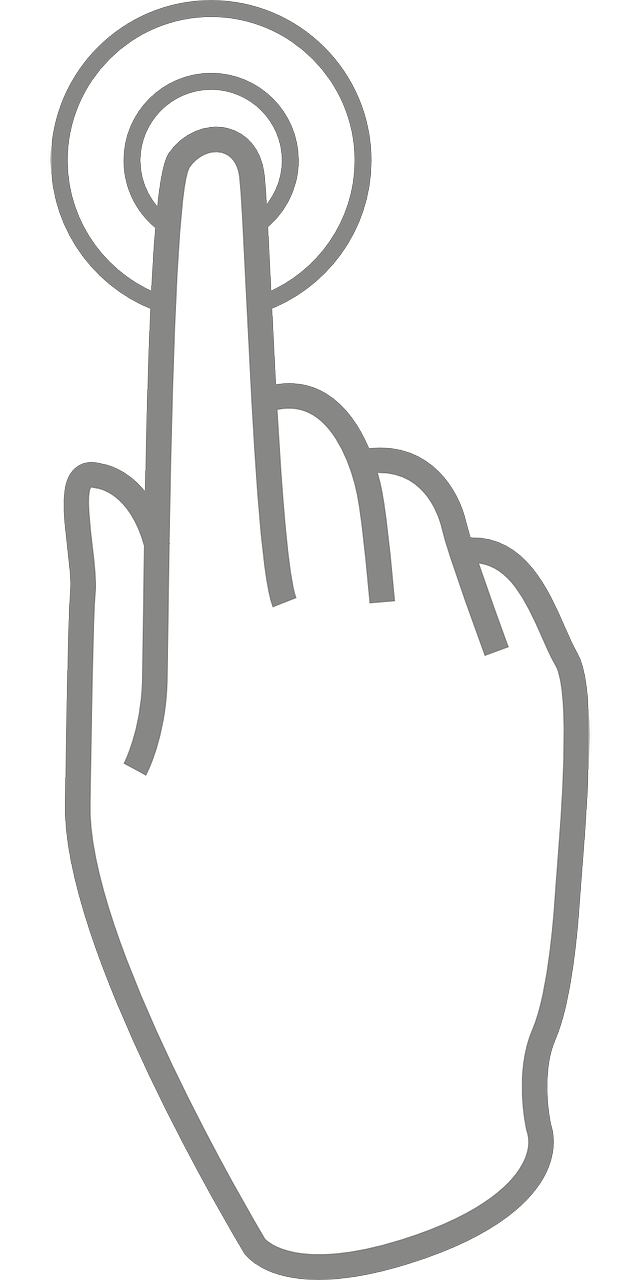 الكسور العشرية و الكسور الاعتيادية
 والأعداد الكسرية
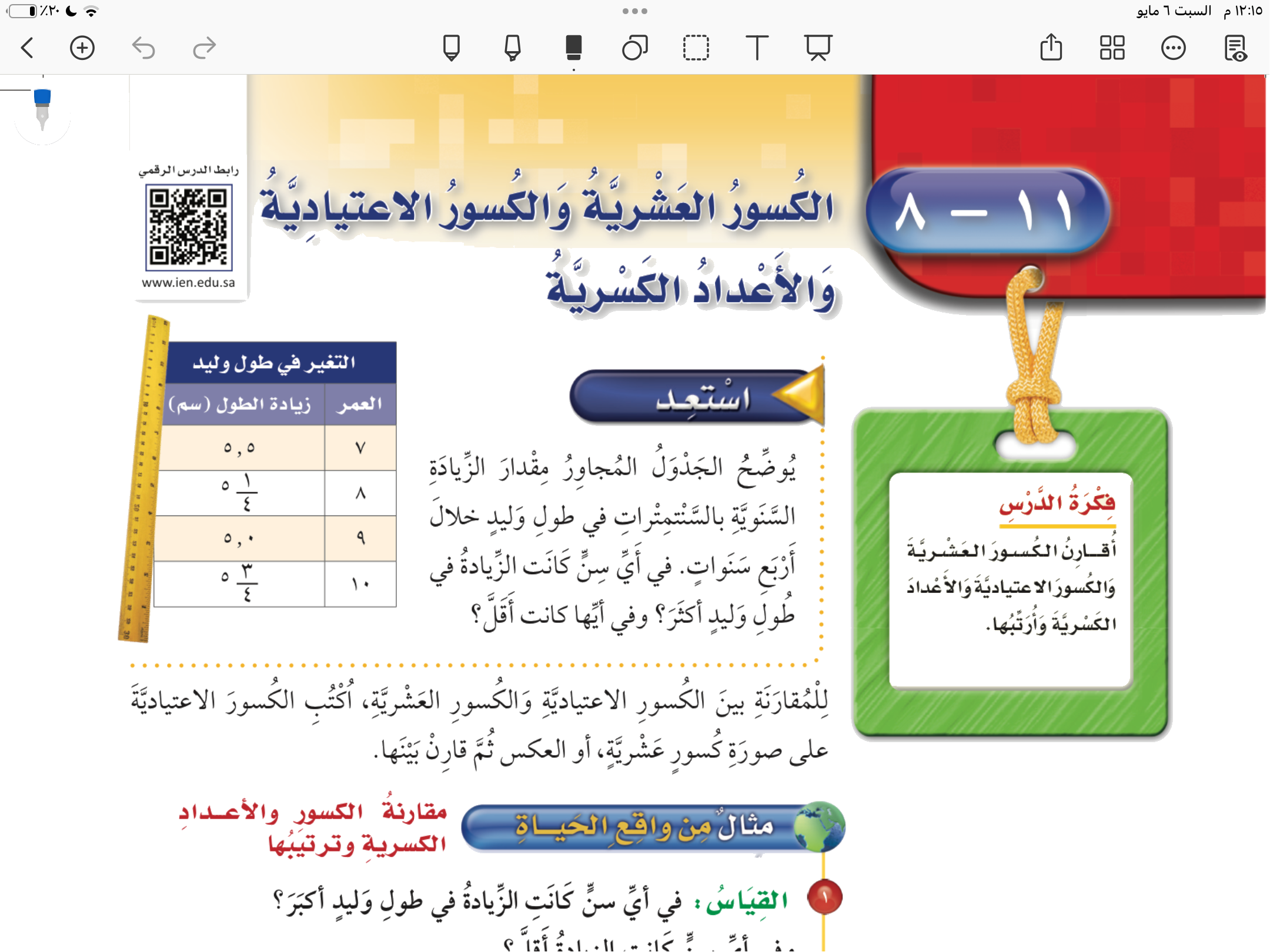 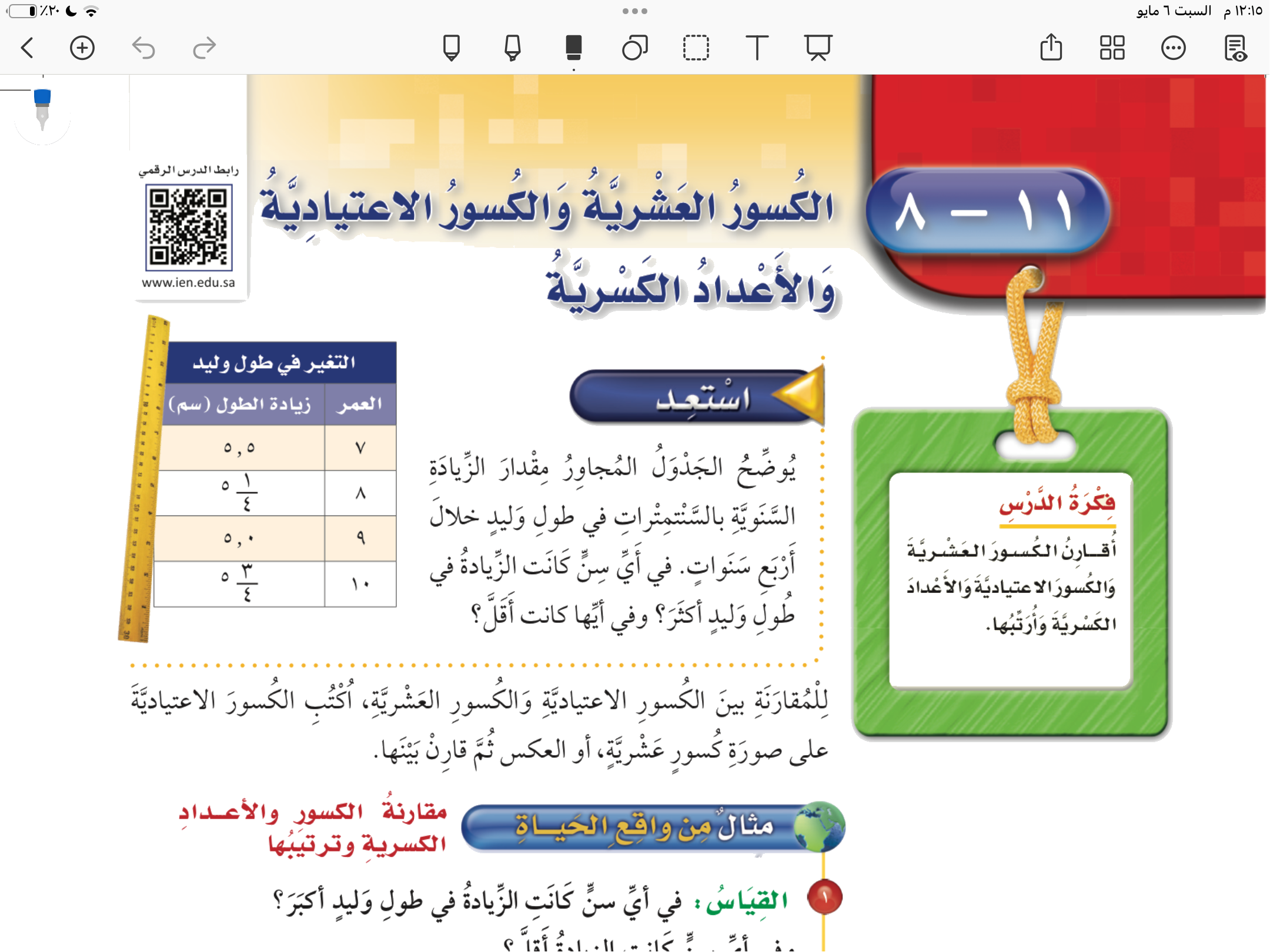 صفحة ١٢٣
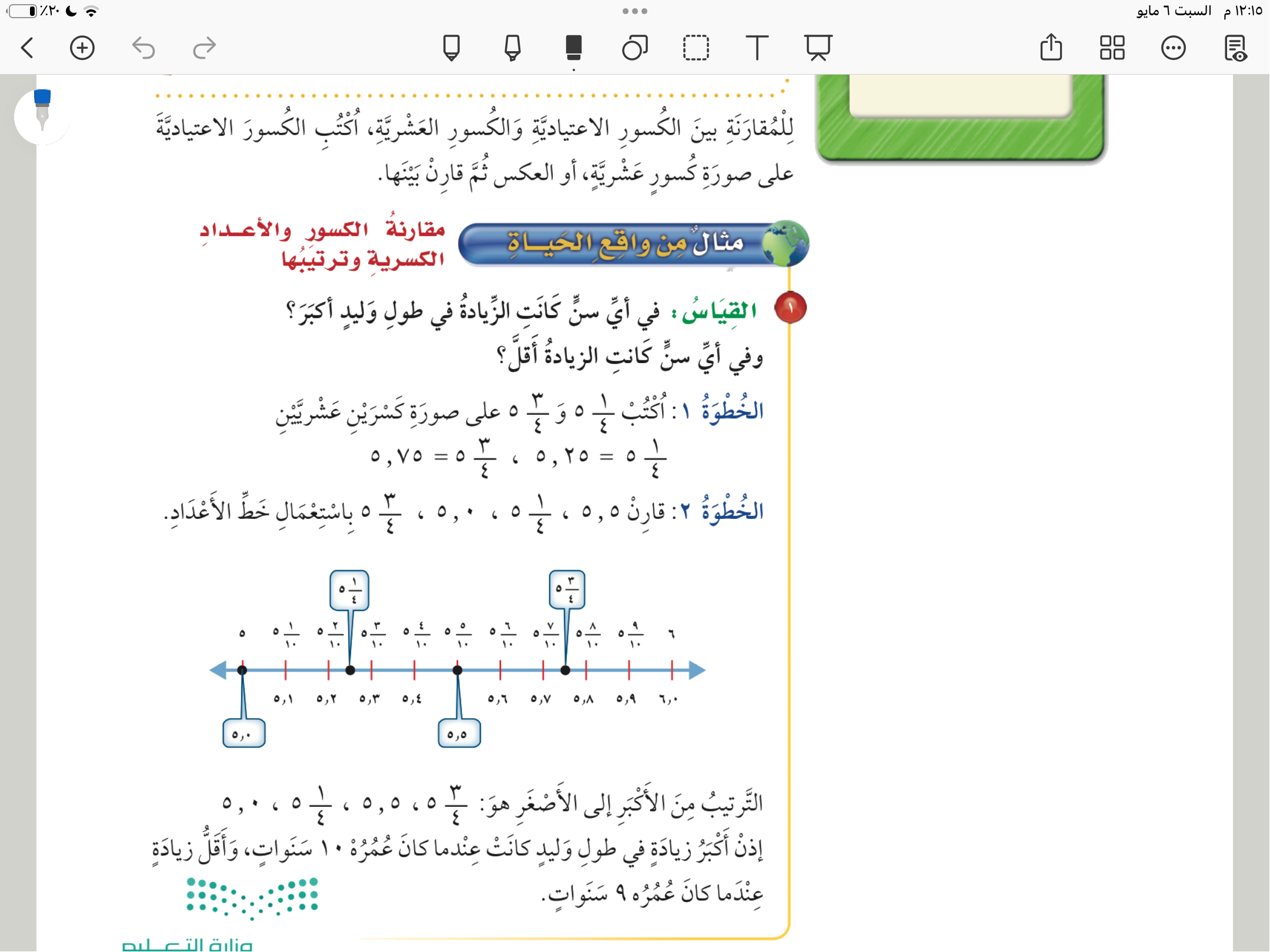 صفحة ١٢٣
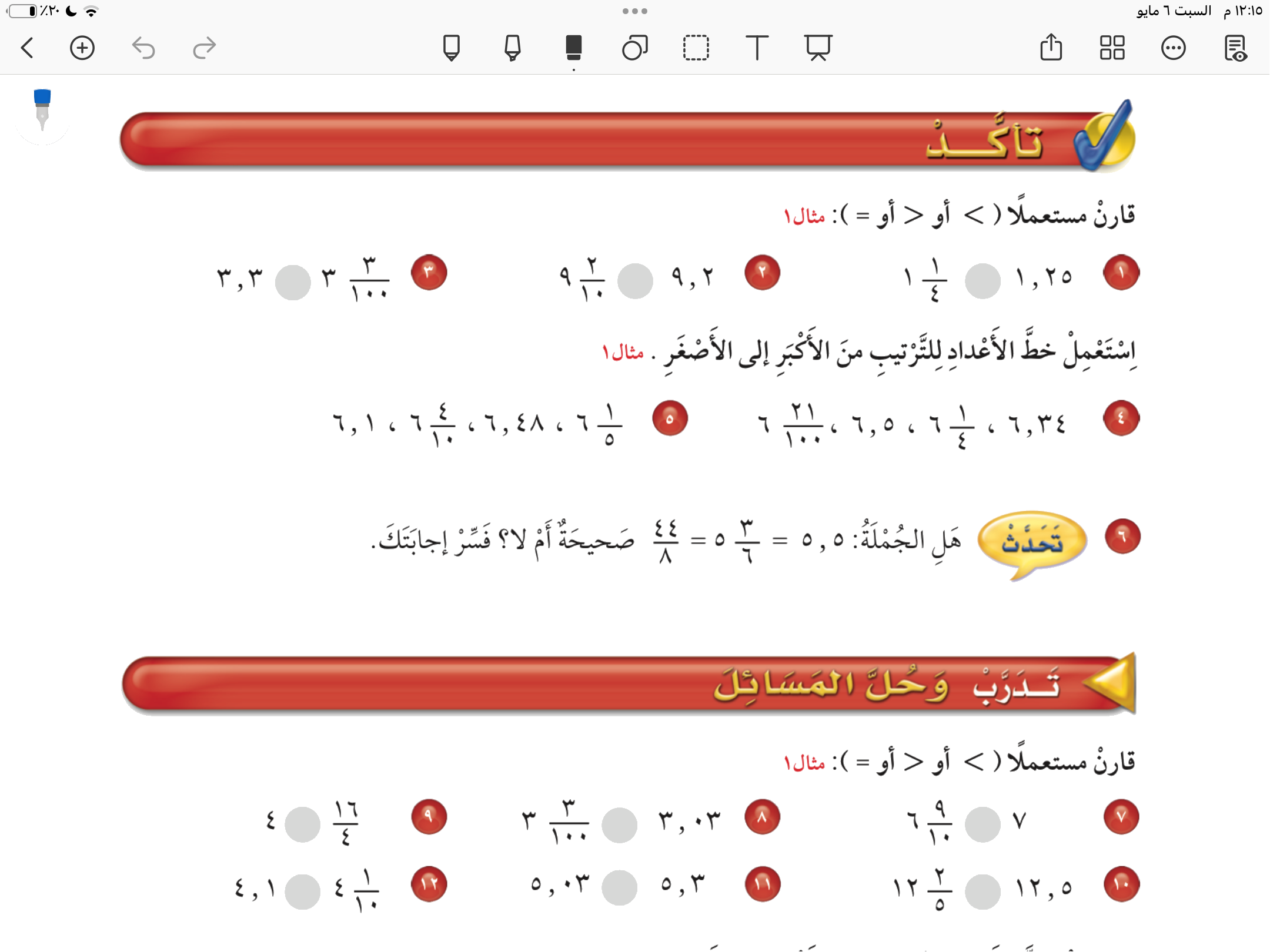 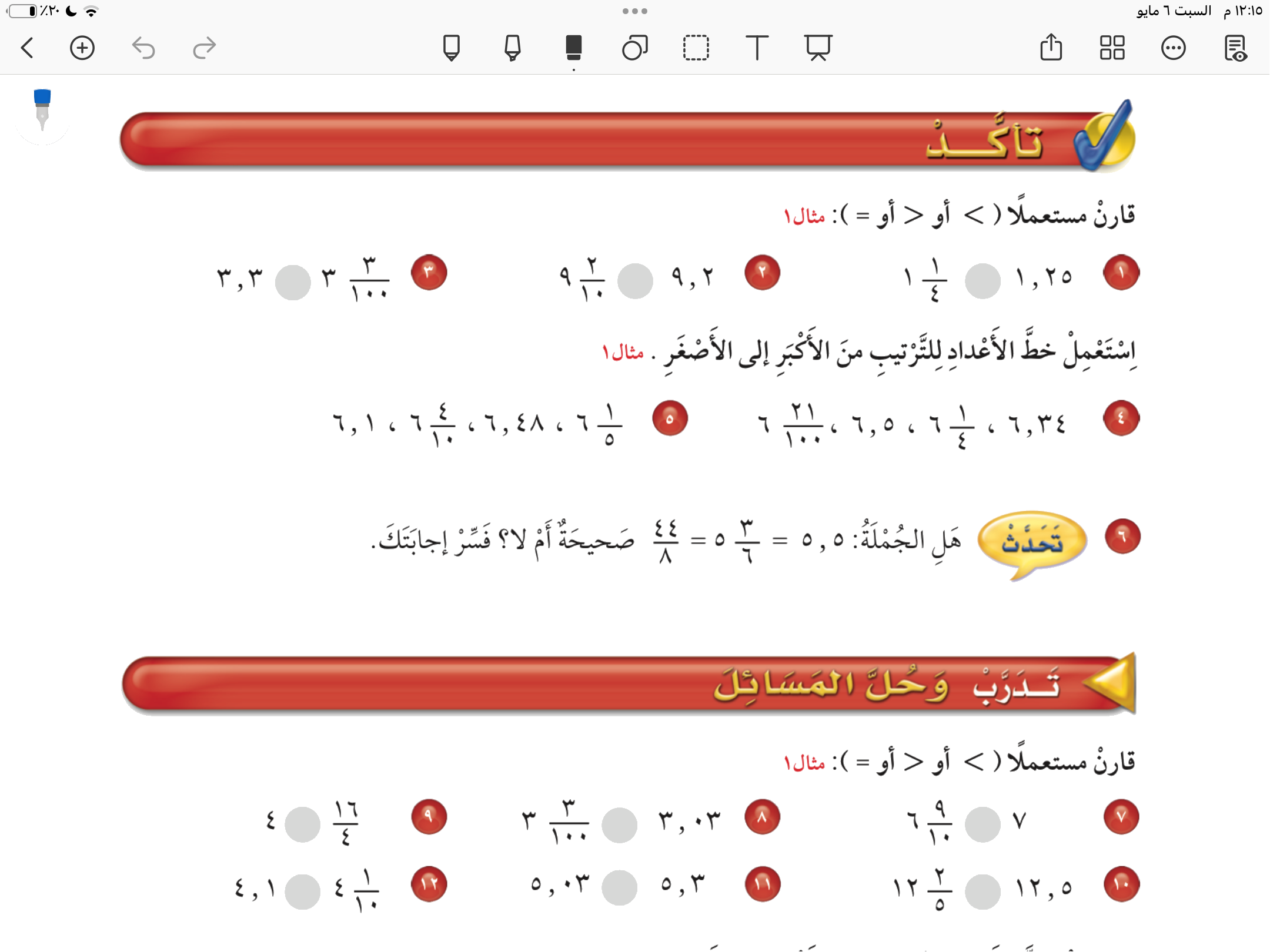 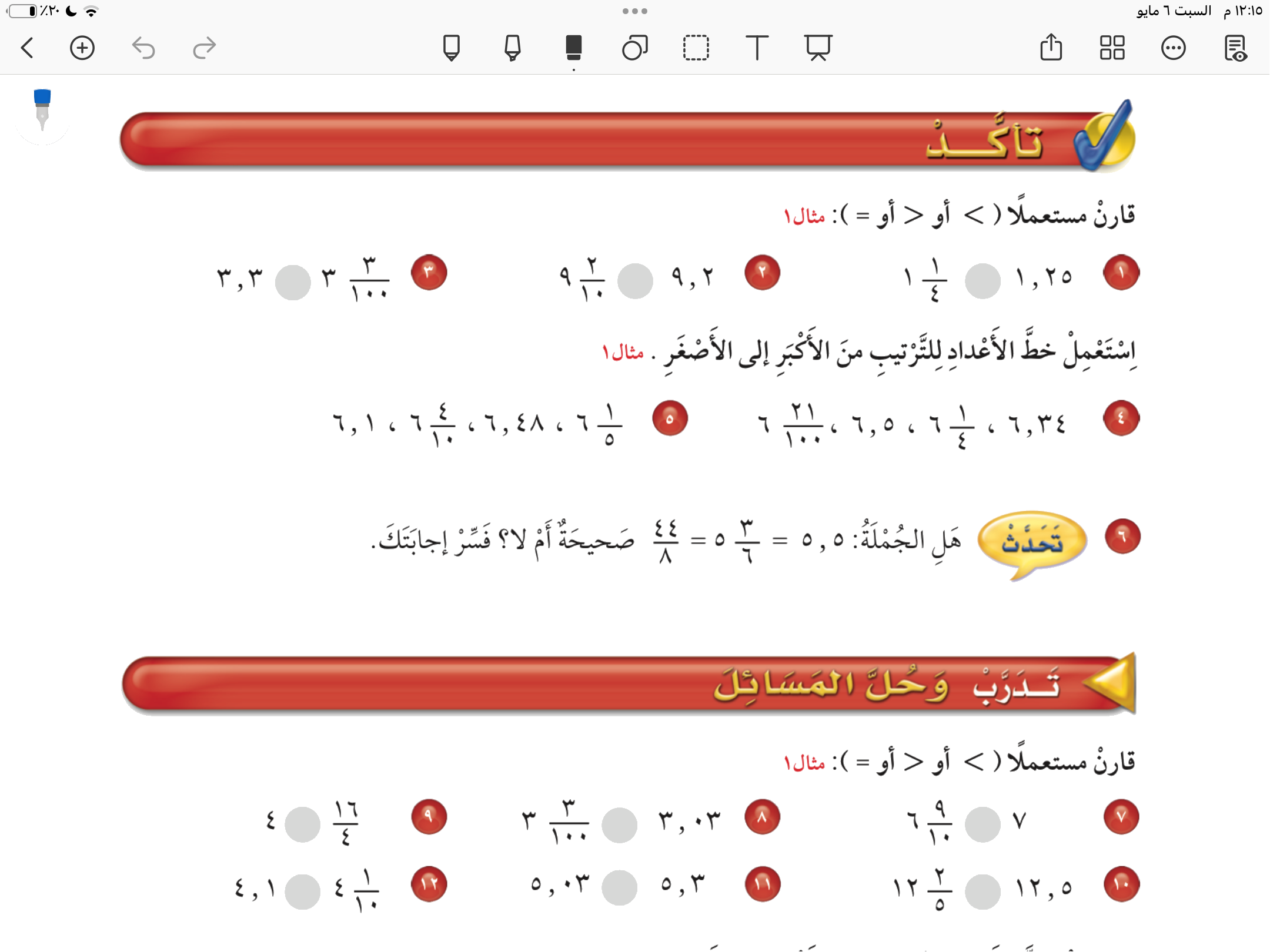 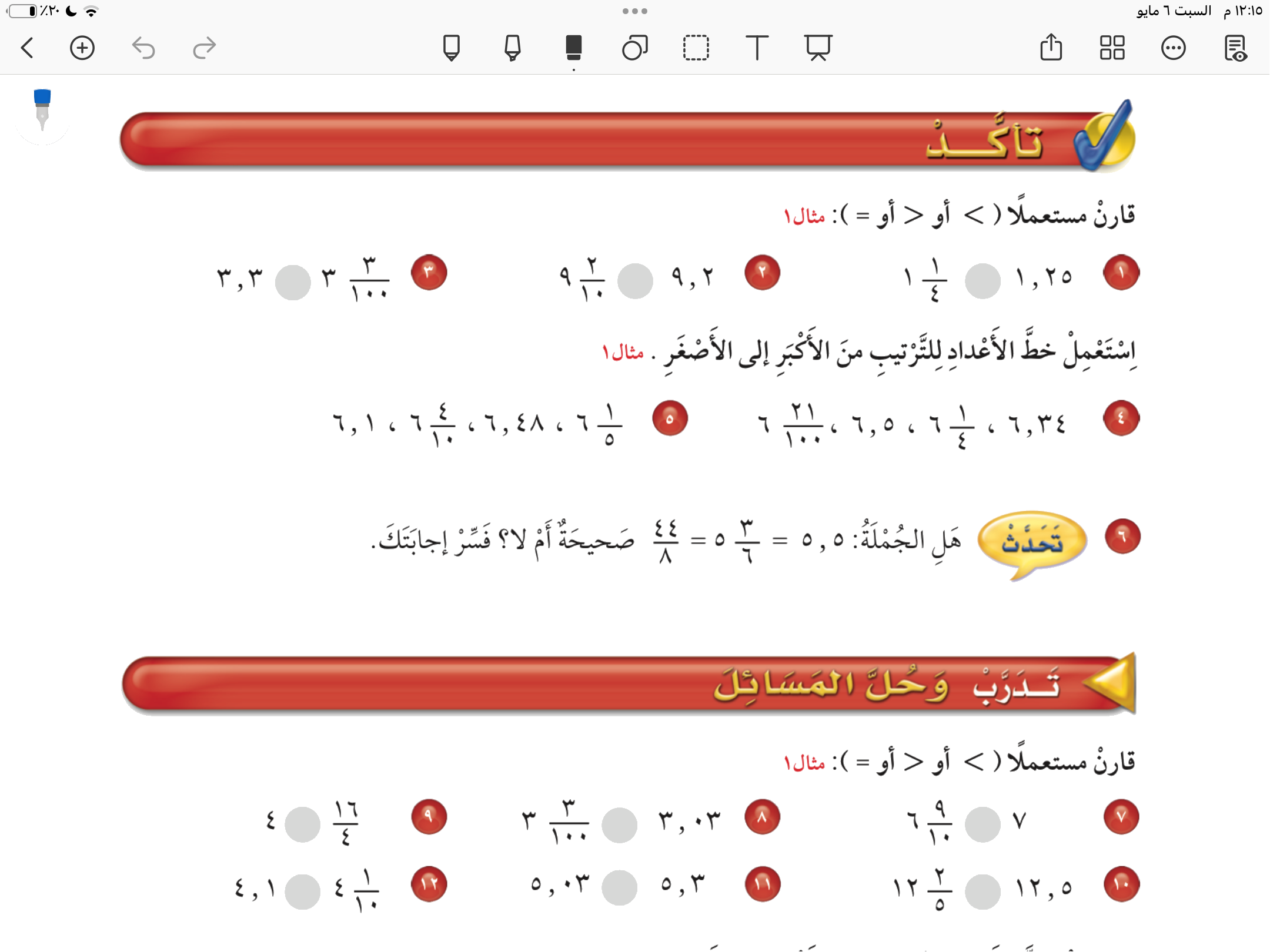 صفحة ١٢٤
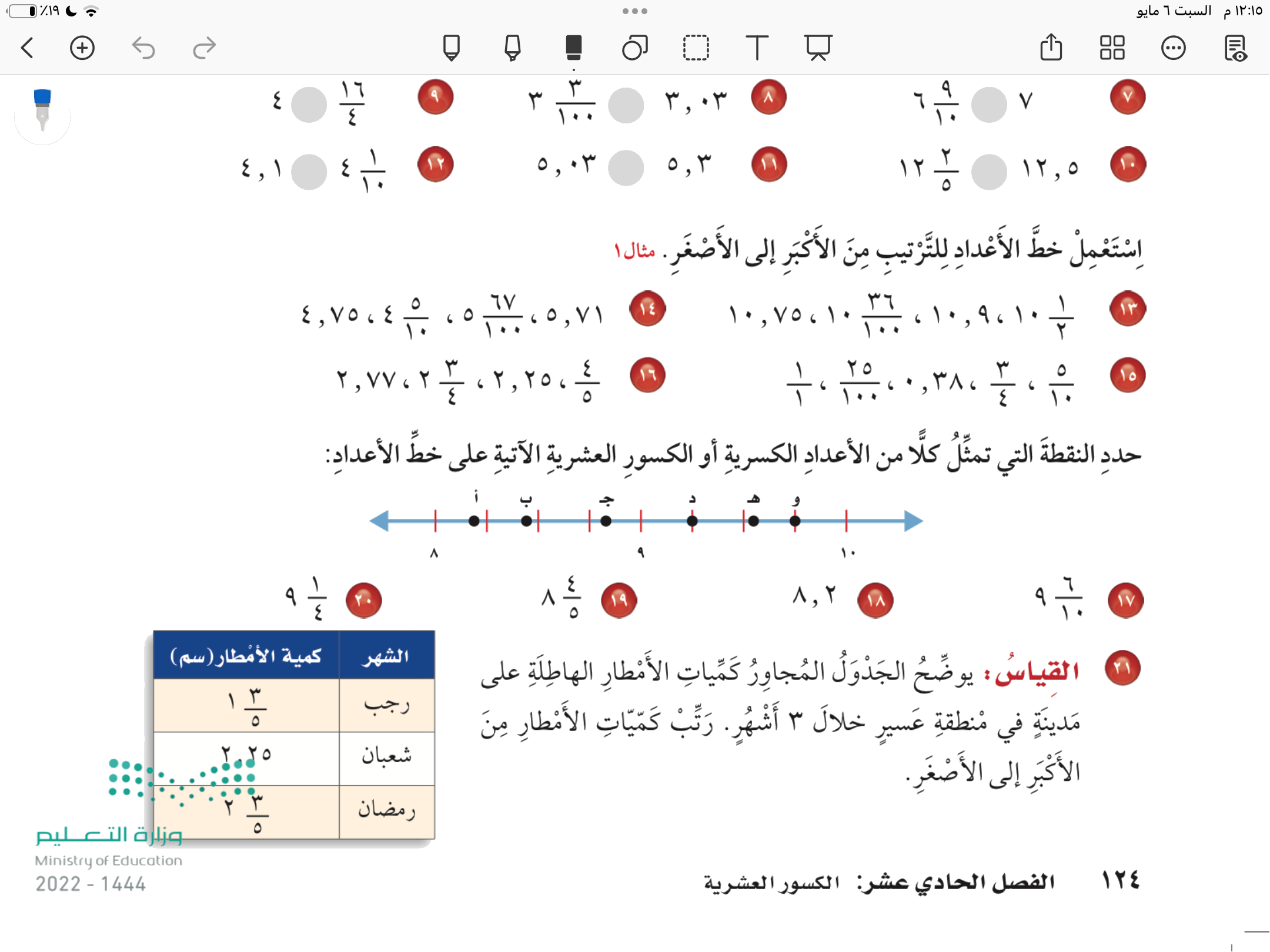 صفحة ١٢٤
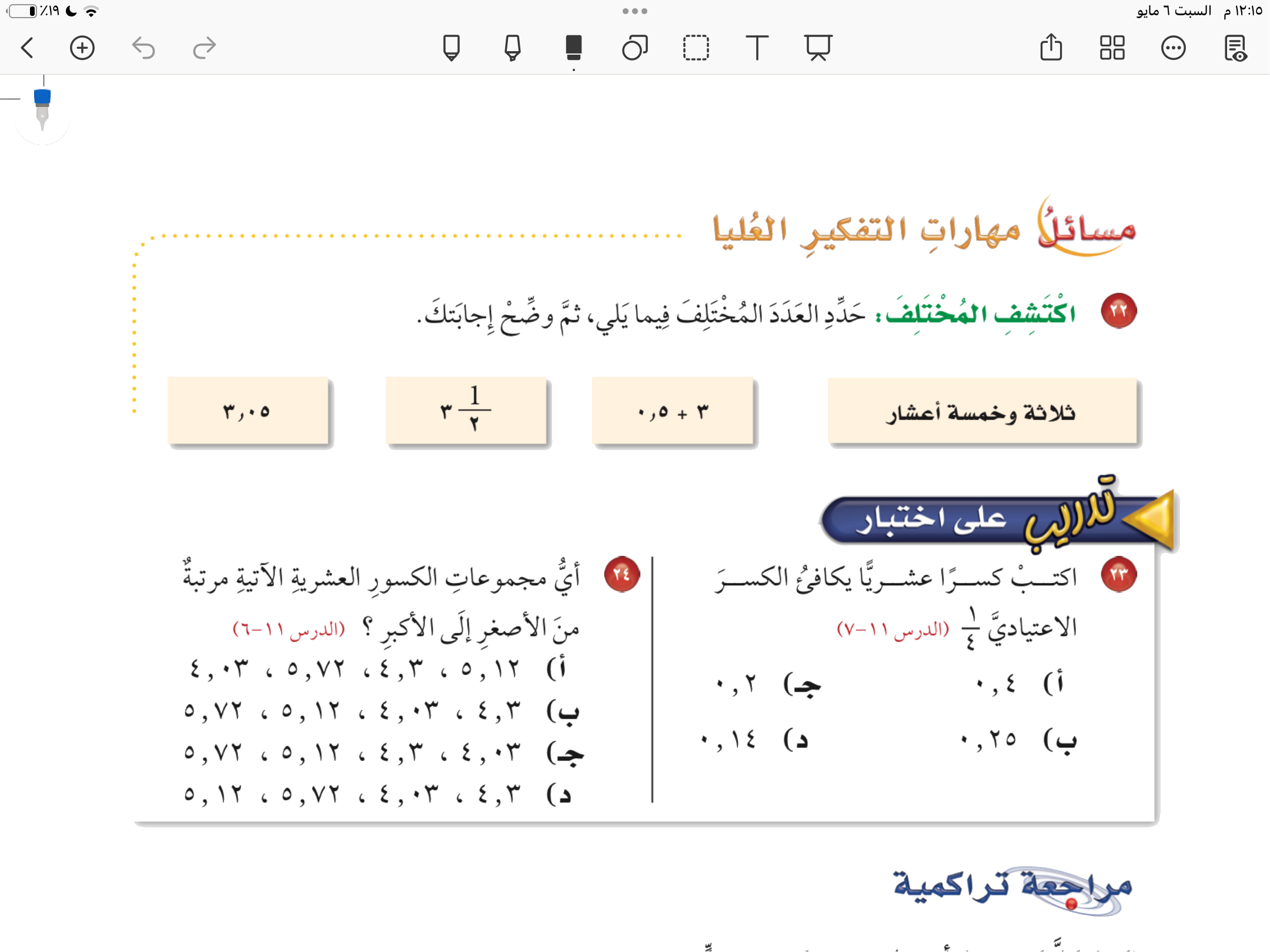 صفحة ١٢٥